Россия – Родина моя
Автор:    учитель ОРКиСЭ
                 Чиртик  Татьяна Ивановна 
                  МАОУ СОШ № 135 г. Челябинск.
Викторина « Дружба народов нашей Родины»
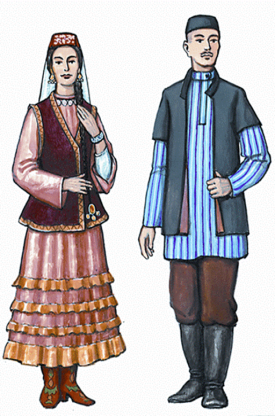 Определите , чей национальный костюм представлен на картинке?
[Speaker Notes: Татарский национальный костюм]
Как мы должны понимать слова «Малая Родина»?
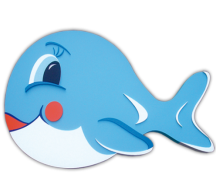 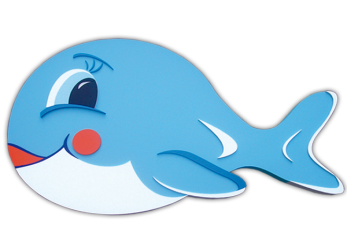 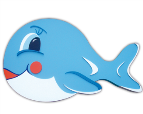 Его первая дочка – Родина (Россия)
Его самая маленькая дочка – Малая Родина.
Папа кит – его зовут Отчизна
Моя Малая Родина – Южный Урал.